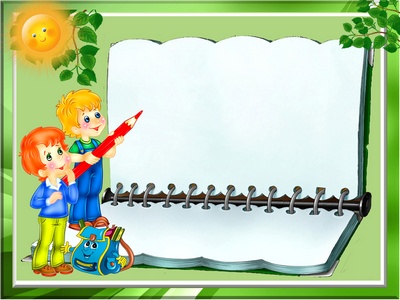 КВН
по русскому языку

Учитель:
Нечеухина С. В.
1 класс
Название 1 команды
Название 2 команды
Конкурс «Назови гласные буквы».
А   О  Ы  Э  У
Я    Ё   И  Е  Ю
Назвать буквы, которые смягчают согласные.
Я  Е  Ё  Ю  И
Найди лишнюю букву
А   Я   Т   Ь   О  Р
Исключи из каждого слова по одной букве, чтобы получилось новое слово.
Фрак – 
Вафля – 
Фланг -
Исключи из каждого слова по одной букве, чтобы получилось новое слово.
Смех – 
Хлев – 
Хворь -
Отгадай загадку
Они летят быстрее ветра,
И я лечу с них на три метра.
Вот мой полёт окончен. Хлоп!
Посадка мягкая в сугроб!
Очень любят детки
Морозные конфетки,
Только пьют потом пилюльки
Те, кто скушал что?
На ногах стальные кони
Будут резать лед реки,
Меня ветер не догонит -
Я надену что?
Деревянные дощечки
Мчат меня по полю к речке,
По сугробам - выше, ниже -
Что скользит по снегу?
Всё вокруг бело и нежно,
И узор на окнах нежный,
Иней на ветвях, как в сказке,
И мороз лишь для острастки —
Никого он не пугает,
Дети весело играют.
Солнце больше нас не греет,
Холодком поземка веет!
Дунул в лужу ветерок,
Превратил ее в…..
Игра «Весёлые звуки».
Л
Лис
Уголь
Ламу
Ложи
Жалко
Р
Рис
Угорь
Раму
Рожи
жарко
Колобок
Лада
Иглу
Коробок
Рада
Игру
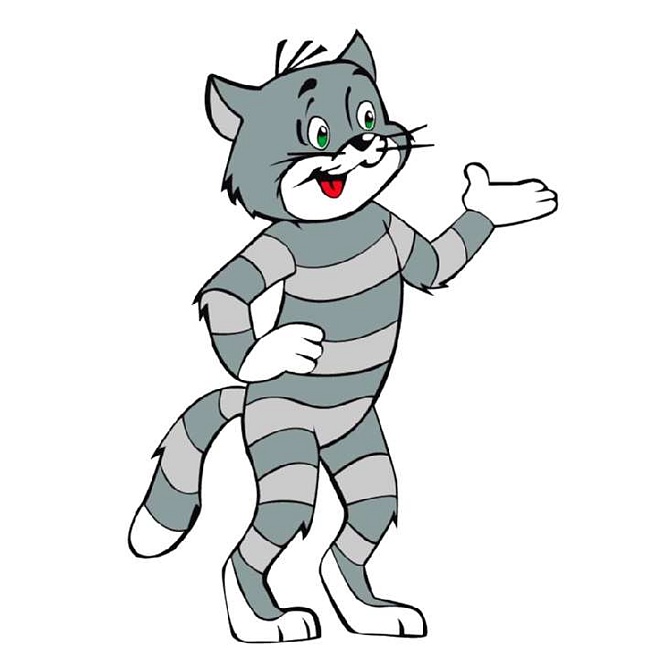 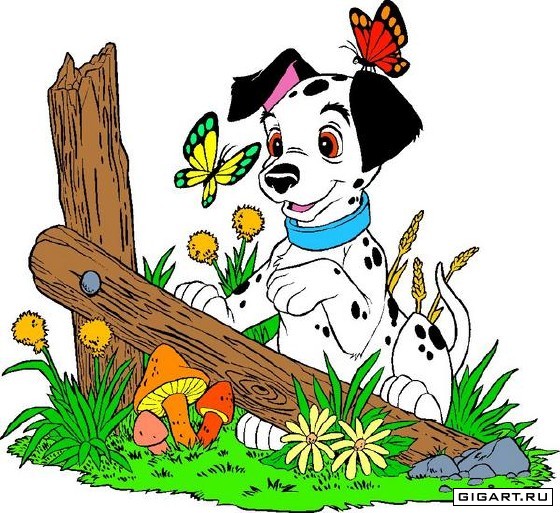 Молодцы!